本檔案格式僅供參考，
您可以依照您的簡報，
發揮創意！
公司名稱
品牌口號、意象
您想解決什麼問題• 請用非常簡短的文字，描述您想解決的市場問題
市場痛點 (釋例)
門檻高
價格昂貴
無法客製
您的
解決方案
產品說明 (釋例)
產品效益
對產業影響
使用者回饋
我的創新產生了什麼樣的實質效益
這項產品/服務，對整個產業的運作，有什麼正面幫助
為什麼使用者/消費者願意花錢採用
競爭者分析• 誰是您的競爭者? 
• 您的競爭優勢是什麼?
• 是否有差異化?
• 如何建立競爭門檻?
商業模式 (釋例)

• 您的主要夥伴是誰?
• 您的主要業務是什麼?
• 您需要什麼資源，來促成您的業務?
• 您的客戶是誰?
• 如何行銷/推廣您的商品?
• 如何使業務持續成長?
商業及市場規模(釋例)
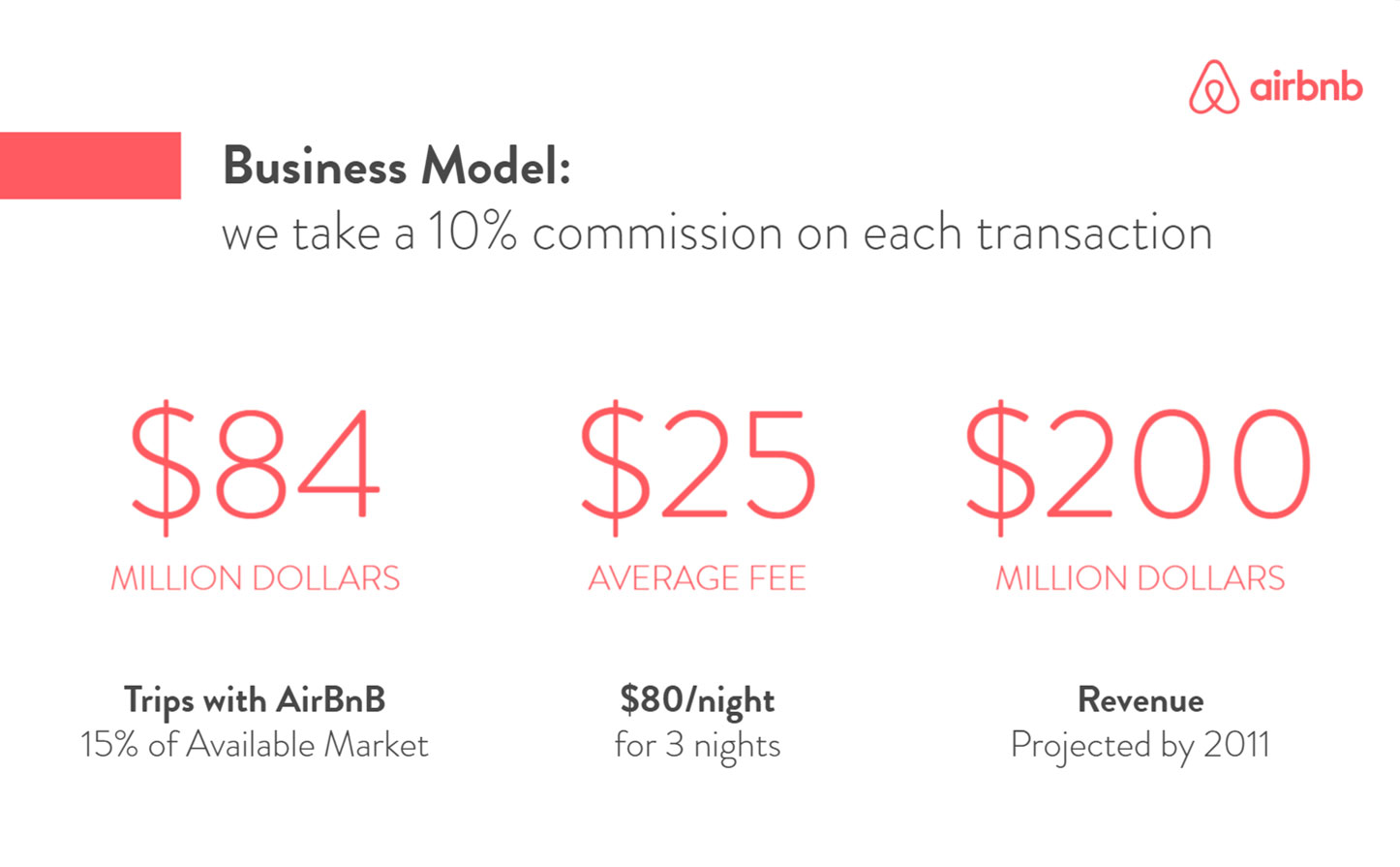 財務預測(釋例)
里程碑 (釋例)
2021/2
2021/9
2022
產品原型
產品上市
建設工廠
2020/6
2021/6
2021/10
設立公司
產品測試完成
募資3,000萬元
未來業務成長動能 (釋例)

• 您的公司，未來成長動能來自於什麼? 
• 為了達到這些成長，您採行什麼策略?
專利技術說明(若有)

• 您的專業技術? 
• 附上專利證書
核心團隊(釋例)
姓名職稱
姓名職稱
姓名職稱
工作經驗
學歷
工作經驗
學歷
工作經驗
學歷
顧問、研究團隊…(釋例)
姓名
職務
公司/機構名稱
姓名
職務
公司/機構名稱
姓名
職務
公司/機構名稱
姓名
職務
公司/機構名稱
姓名
職務
公司/機構名稱
姓名
職務
公司/機構名稱